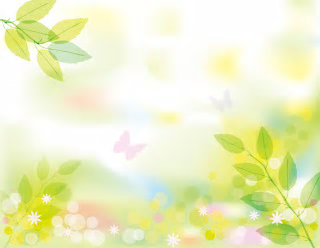 آمریکا منفی 20
روایت افول موریانه وار امریکاحوزه بهداشت و سلامت براساس آمارهای بین المللی
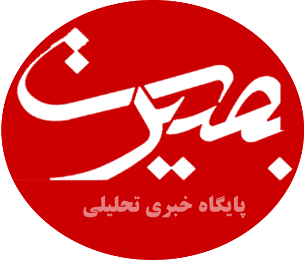 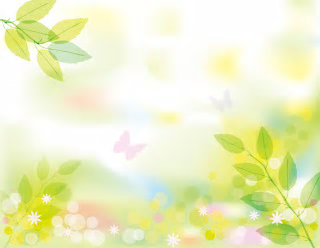 فهرست موضوعات حوزه بهداشت و سلامت
اضطراب و استرس 
چاقی
سرطان
مرگ بر اثر سرطان ریه
مرگ بر اثر دیوانگی و آلزایمر
مرگ بر اثر پارکینسون
مرگ بر اثر بیماری MS
سقط جنین
تولید محتوای مستهجن
ترافیک
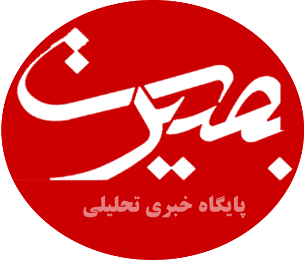 اضطراب و استرس
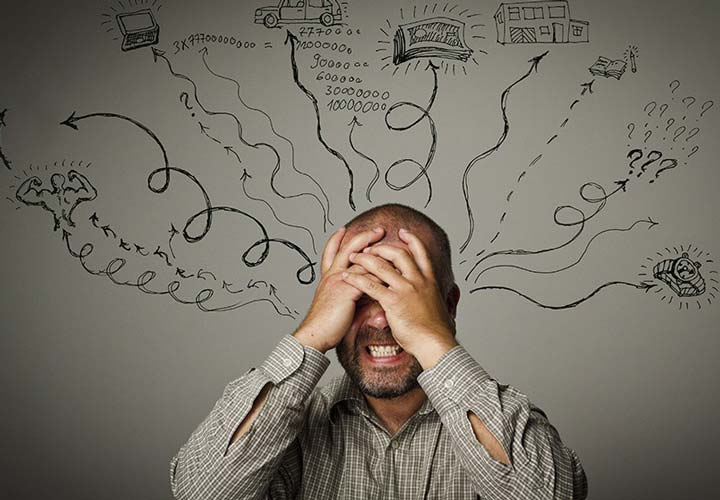 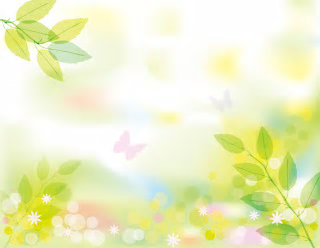 مردم امریکا پر از اضطراب و استرس
تحقیقات جدید موسسه افکارسنجی «گالوپ» نشان می‌دهد که بیش از نیمی از آمریکایی‌ها در سال 2018 به‌صورت روزانه اضطراب شدید را تجربه کرده و این مسئله آنها را در میان پراسترس‌ترین مردم جهان قرار داده است.
در این تحقیقات که طی سال 2018 با جامعه آماری 151 هزار نفر در بیش از 140 کشور جهان انجام شد، مشخص گردید که 55درصد مردم آمریکا استرس مخرب روزانه را تجربه کرده و میزان خشم و نگرانی آنها طی یک دهه اخیر به بالاترین سطح خود رسیده است.
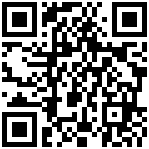 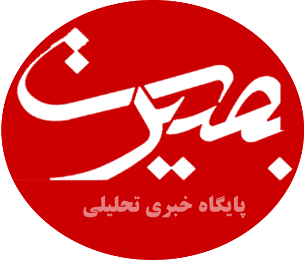 https://plink.ir/Mz7dS
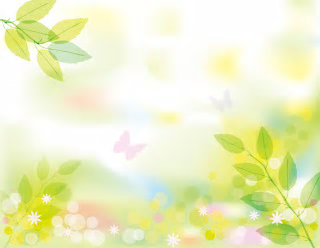 امریکا رتبه چهارم مضطرب ترین مردم جهان
درصد اضطراب،نگرانی و خشمگینی در مردم آمریکا
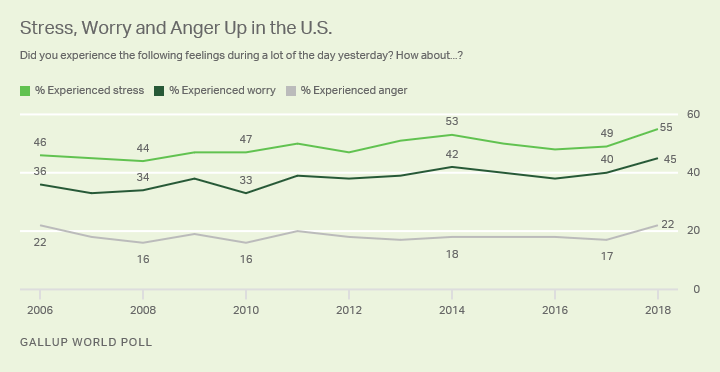 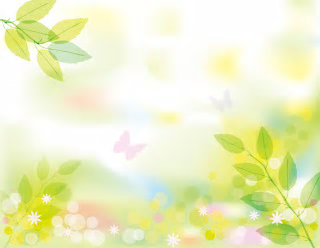 معضلات و دغدغه‌های اصلی نوجوانان ۱۳ تا ۱۷ سال در آمریکا
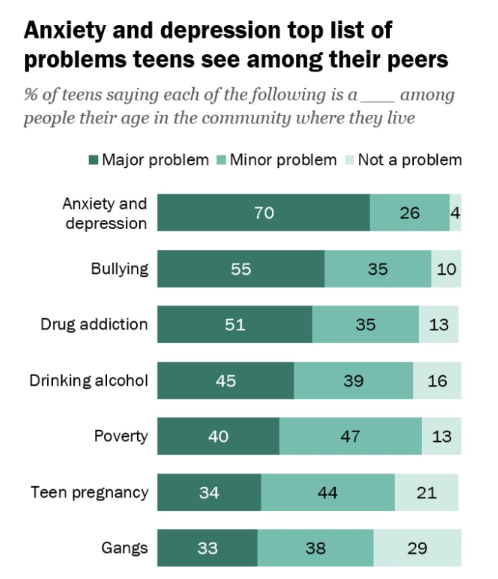 فهرست مقابل مربوط به  «مرکز تحقیقات پیو» می باشد که  معضلات و دغدغه‌های اصلی نوجوانان ۱۳ تا ۱۷ سال در آمریکا به ترتیب درصد فراوانی آورده شده است.
این گزارش مربوط به فوریه ۲۰۱۹  می باشد
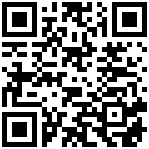 https://plink.ir/c3fAs
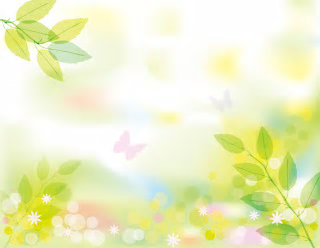 طبق گزارش مرکز تحقیقات پیو:اکثر نوجوانان آمریکایی، اضطراب و افسردگی را به عنوان یک مشکل عمده در میان همسالان خود می بینند
درصد مربوط به سایر معضلات و آسیب ها به شکل زیر می باشد: 
-اضطراب و افسردگی: ۷۰%
- زورگویی: ۵۵%
- اعتیاد: ۵۱%
- مصرف الکل: ۴۵%
- فقر: ۴۰%
- بارداری در نوجوانی: ۳۴%
- روبرو شدن با دسته اراذل: ۳۳%
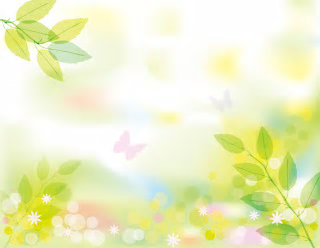 چاقی
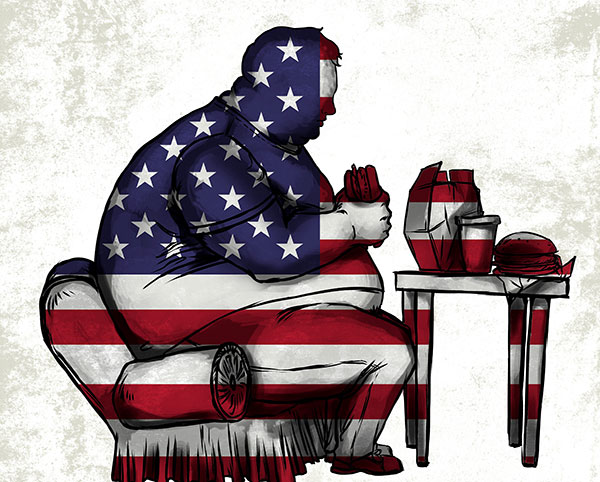 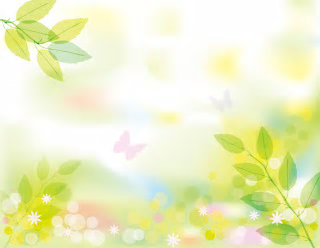 آمریکا رتبه دوازدهم چاق ترین مردم دنیامنبع:worldatlas    سال 2018
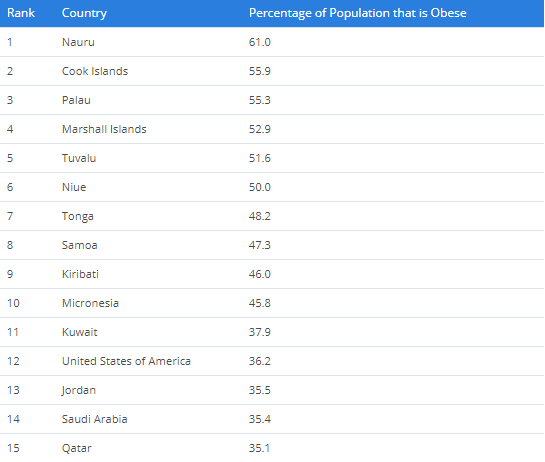 درصد جمعیت چاق
بیش از 36 درصد مردم امریکا دچار چاقی می باشند
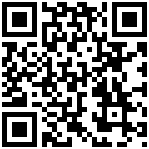 https://plink.ir/dej65
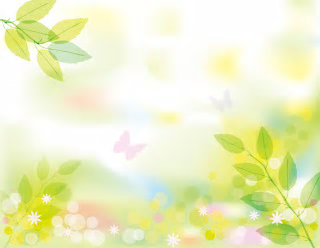 امریکا دارای چاق ترین مردم درمیان کشورهای oecd منبع:گزارش سازمان oecd سال2017
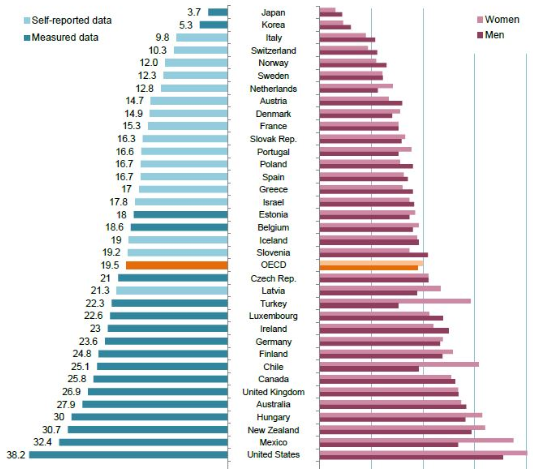 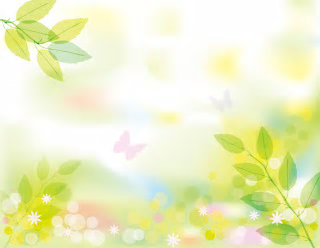 افزایش درصد چاقی(بزرگسالان 15 تا 74 ساله)منبع:گزارش سازمان oecd سال2017
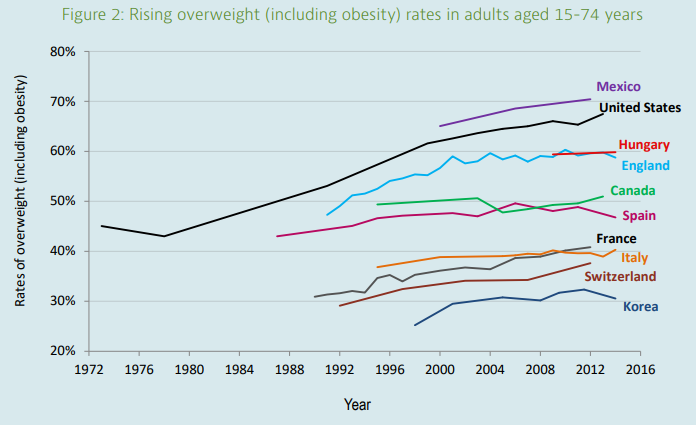 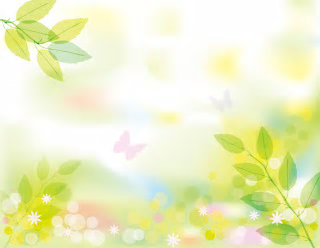 افزایش درصد چاقی(کودکان 3 تا 17 ساله)
کشورهای امریکا،فرانسه،انگلیسمنبع:گزارش سازمان oecd سال2017
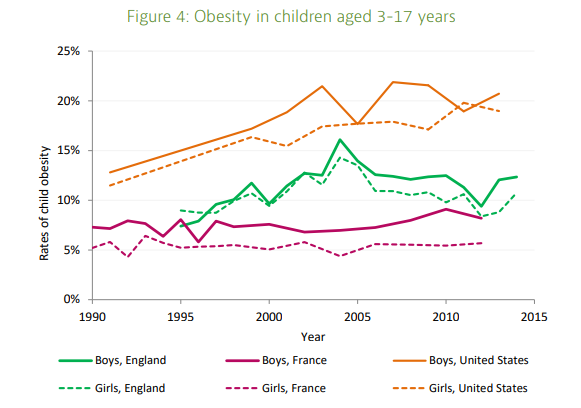 https://plink.ir/yYiNH
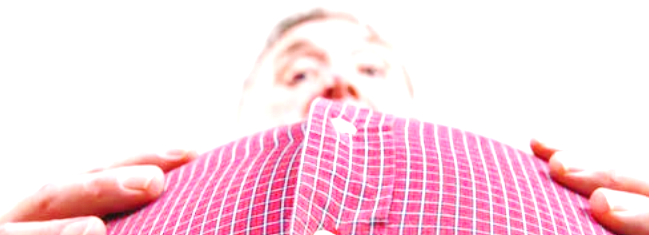 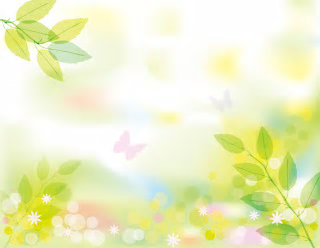 روند شیوع چاقی در بین بزرگسالان و کودکان در امریکامنبع: مرکز پیشگیری و کنترل بیماری ها (cdc)
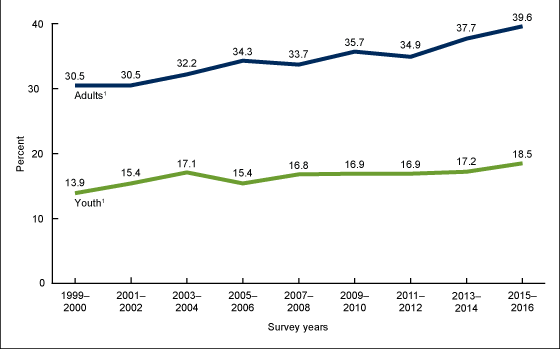 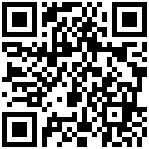 https://plink.ir/oDceW
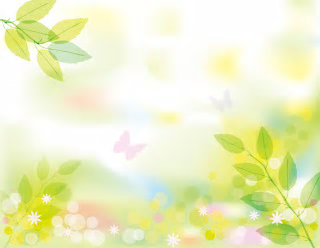 سرطان
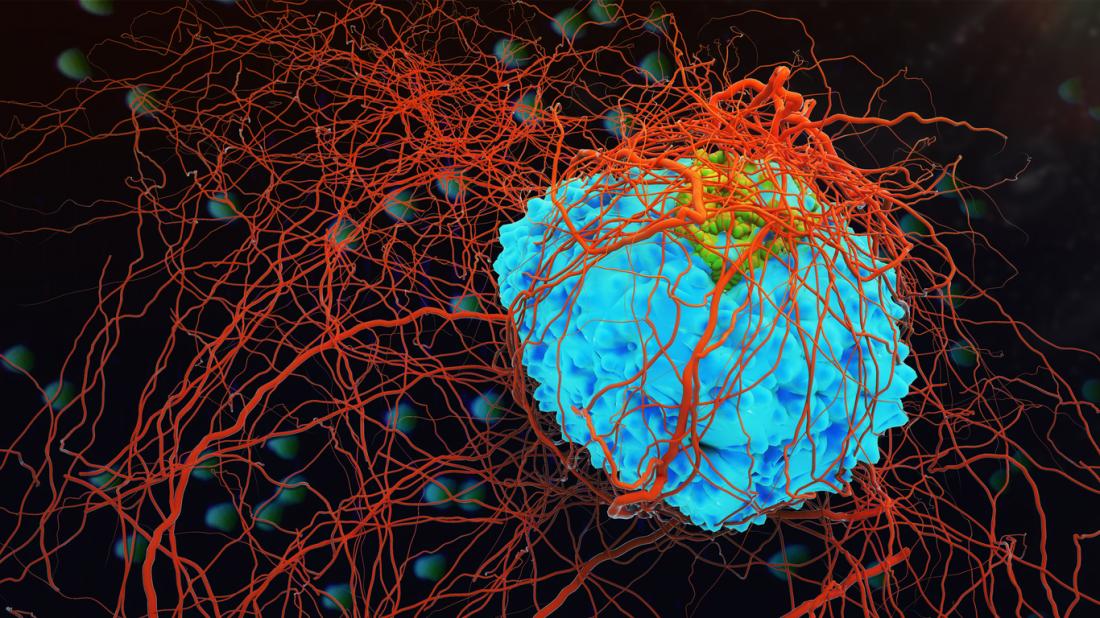 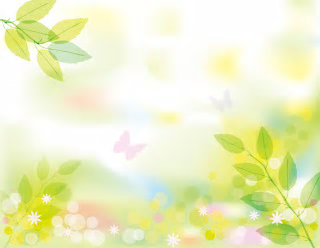 امریکا رتبه پنجم بیشترین سرطان (به نسبت جمعیت)                          منبع:صندوق جهانی تحقیقات بین المللی سرطان2018
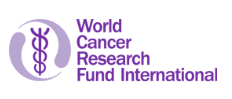 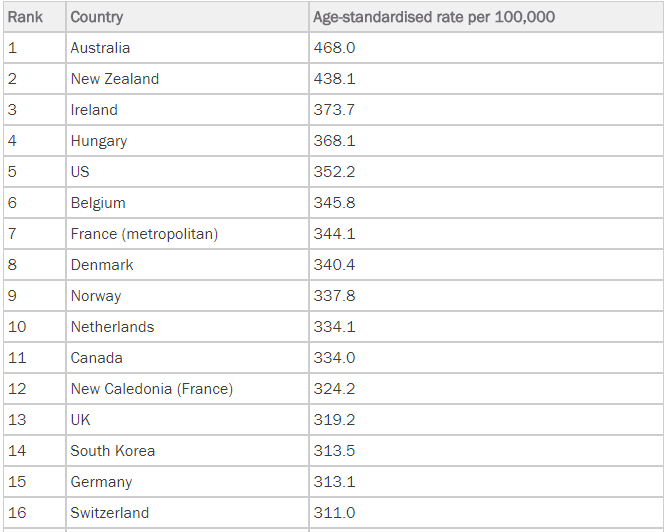 https://plink.ir/QATaB
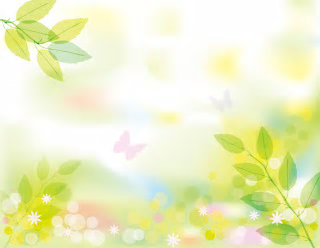 چه کشورهایی در ابتلا به سرطان رکورددار هستند؟
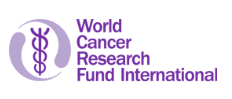 طبق آمار صندوق جهانی تحقیقات بین المللی سرطان در سال2018 امریکا با نرخ 352/2 در هر 100 هزار نفر پنجمین کشور دنیا از نظر بیشترین سرطان به نسبت جمعیت می باشد.

در میان کشورهای پرسرطان دنیا، علاوه بر امریکا، نام کشورهای زیر دیده می شود: 

استرالیا،نیوزلند،ایرلند،مجارستان،بلژیک،فرانسه،آلمان، دانمارک،نروژ،هلند،کانادا،انگلیس،کره جنوبی،هلند و سوئیس
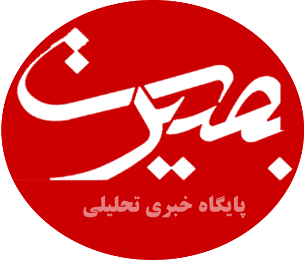 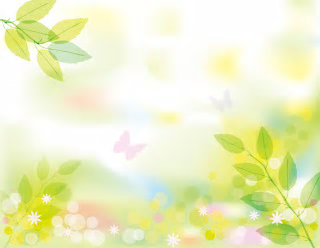 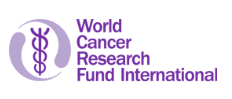 سرطان ریه
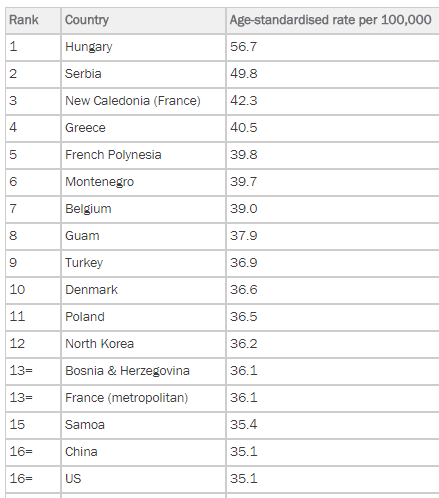 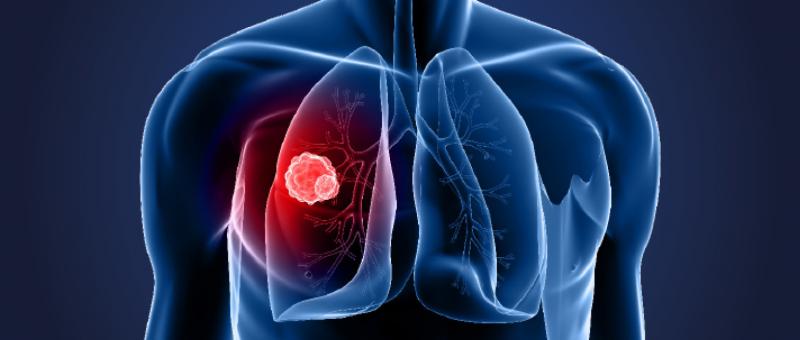 امریکا رتبه شانزدهم ابتلا به سرطان ریه به نسبت جمعیت
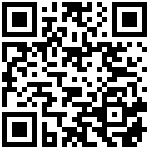 https://plink.ir/u2583
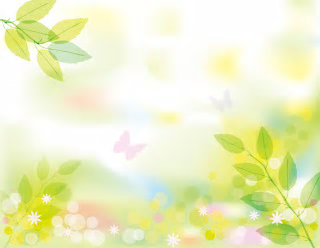 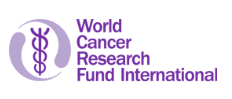 سرطان سینه
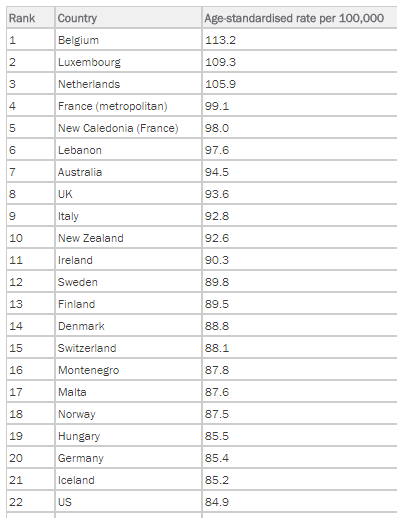 امریکا رتبه بیست و دوم ابتلا به سرطان سینه به نسبت جمعیت
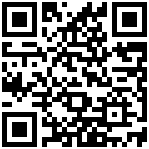 https://plink.ir/Nc77F
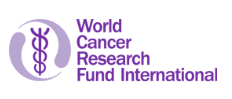 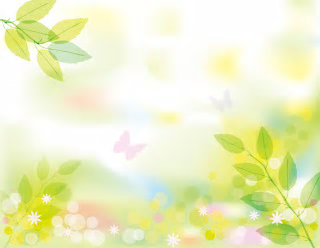 سرطان مثانه
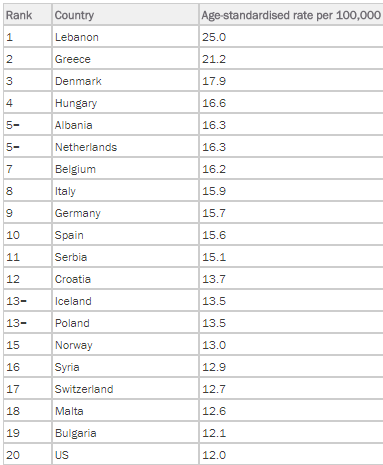 امریکا رتبه بیستم ابتلا به سرطان مثانه به نسبت جمعیت
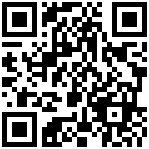 https://plink.ir/2BFHa
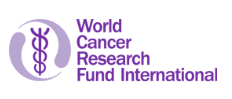 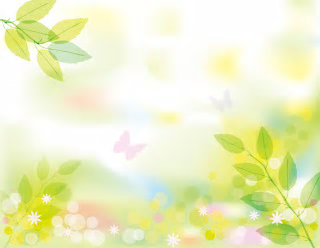 سرطان کلیه
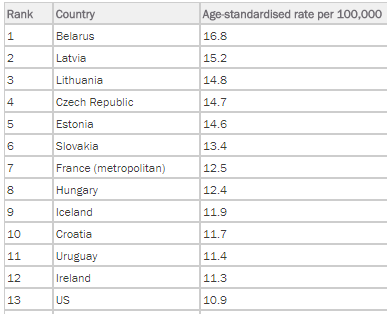 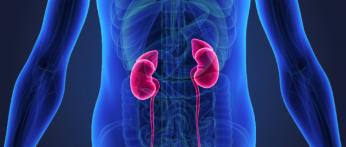 امریکا رتبه سیزدهم ابتلا به سرطان کلیه به نسبت جمعیت
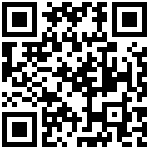 https://plink.ir/2FnTr
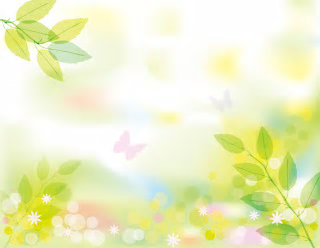 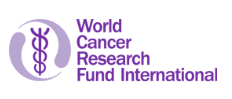 سرطان اندومتر
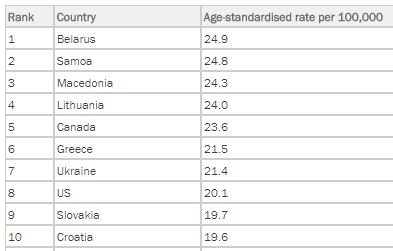 امریکا رتبه هشتم ابتلا به سرطان اندومتر به نسبت جمعیت
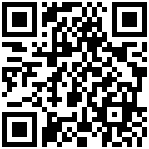 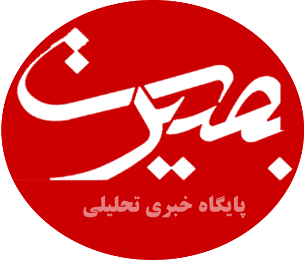 https://plink.ir/8lqBj
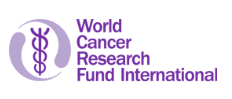 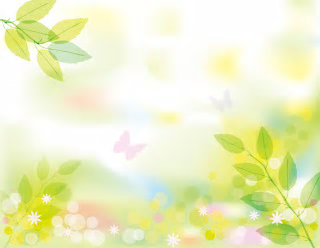 سرطان پوست
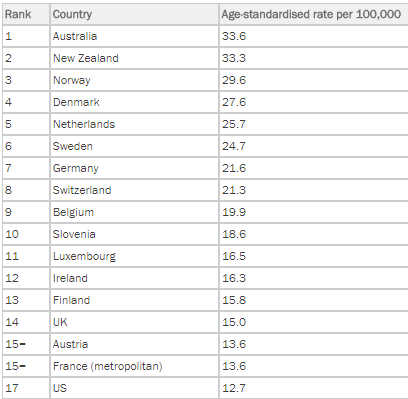 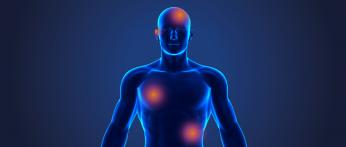 امریکا رتبه هفدهم ابتلا به سرطان پوست به نسبت جمعیت
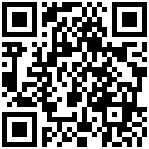 https://plink.ir/SC2gj
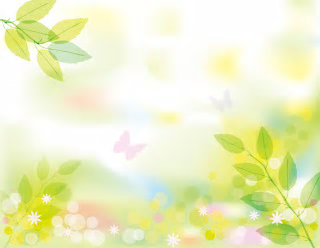 امریکا رتبه هجدهم مرگ براثر سرطان ریهمنبع:WHO سال 2017 20 کشور با بیشترین نرخ مرگ براثر سرطان ریهتعداد در هر 100 هزارنفر
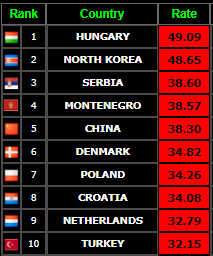 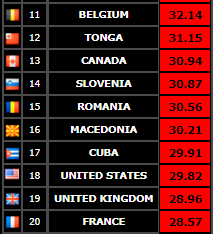 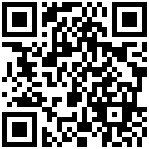 https://plink.ir/7l2Uf
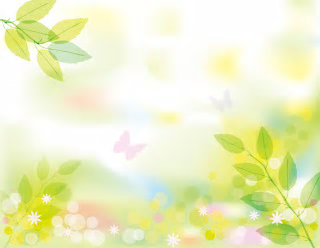 وضعیت جهانی مرگ بر اثر سرطان ریه
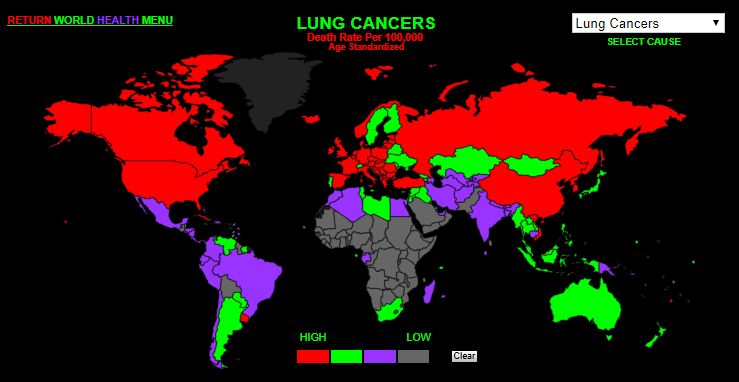 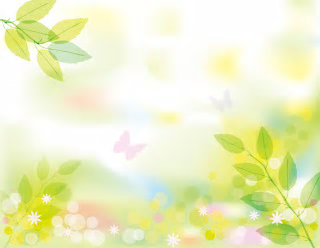 امریکا رتبه هشتم مرگ براثر دیوانگی و آلزایمرمنبع:WHO سال 2017 10 کشور با بیشترین نرخ مرگ براثر دیوانگی و آلزایمرتعداد در هر 100 هزارنفر
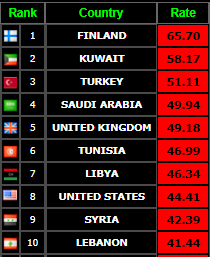 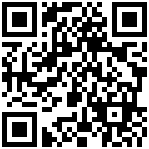 https://plink.ir/6vkb1
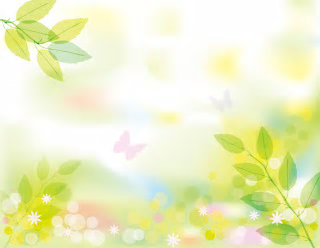 وضعیت جهانی مرگ بر اثر دیوانگی و آلزایمر
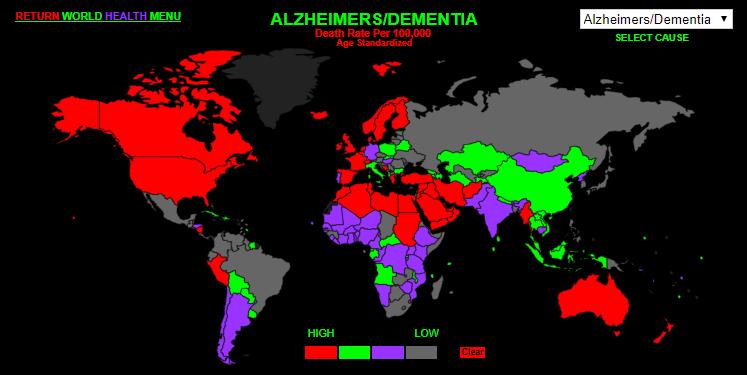 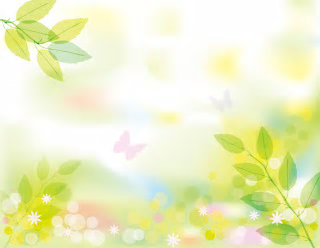 امریکا رتبه سوم مرگ براثر  پارکینسونمنبع:WHO سال 2017 10 کشور با بیشترین نرخ مرگ براثر پارکینسونتعداد در هر 100 هزارنفر
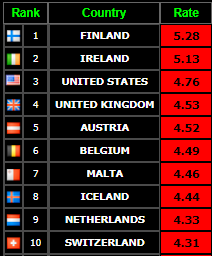 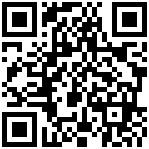 https://plink.ir/VUOhk
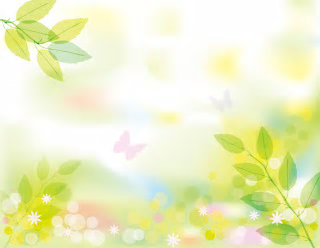 وضعیت جهانی مرگ بر اثر پارکینسون
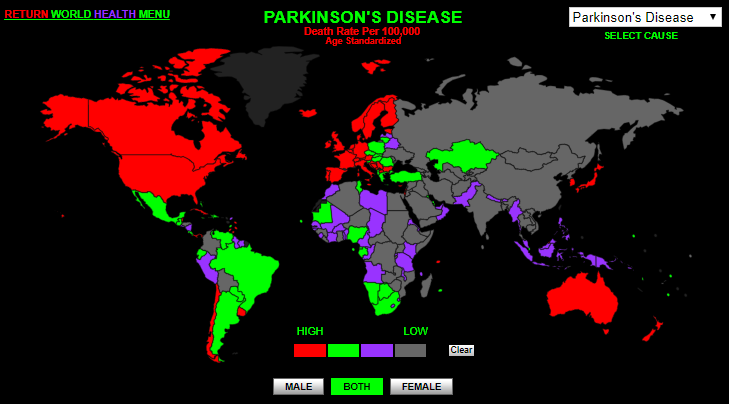 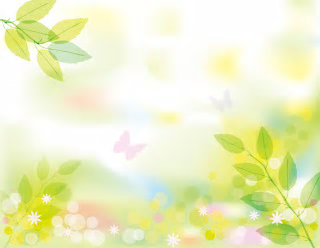 امریکا رتبه هشتم مرگ براثر  بیماریMSمنبع:WHO سال 2017 10 کشور با بیشترین نرخ مرگ براثر بیماریMSتعداد در هر 100 هزارنفر
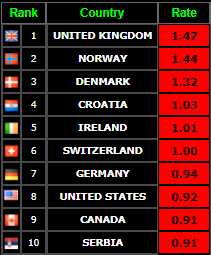 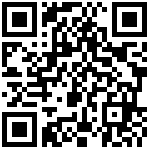 https://plink.ir/LSUAB
وضعیت جهانی مرگ بر اثر بیماریMS
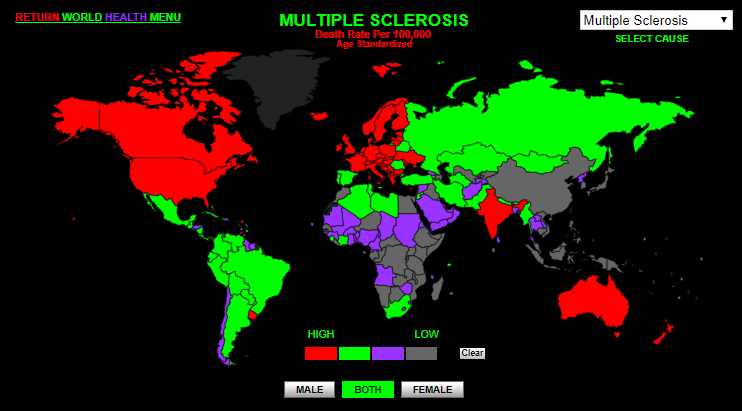 سقط جنین
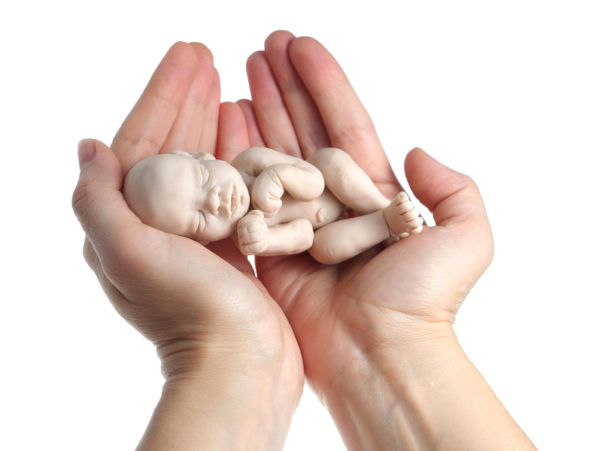 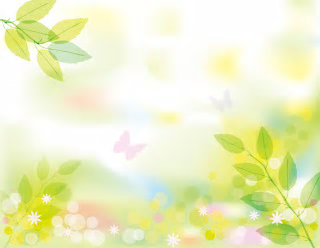 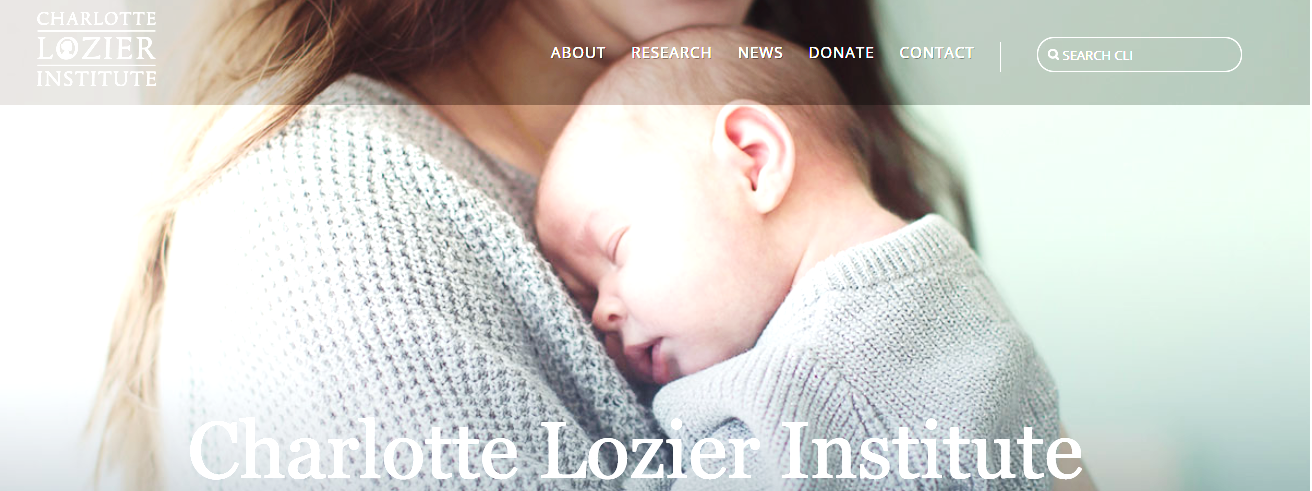 امریکا دومین کشور از نظر تعداد سقط جنین در سالمنبع:موسسه Charlotte Lozier سال 2015
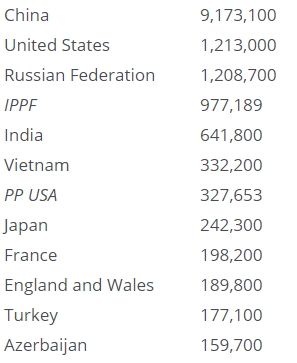 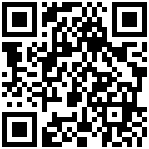 https://plink.ir/fKF3j
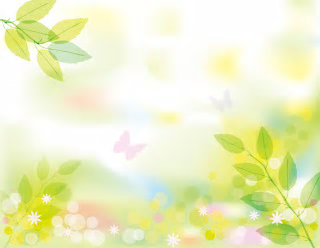 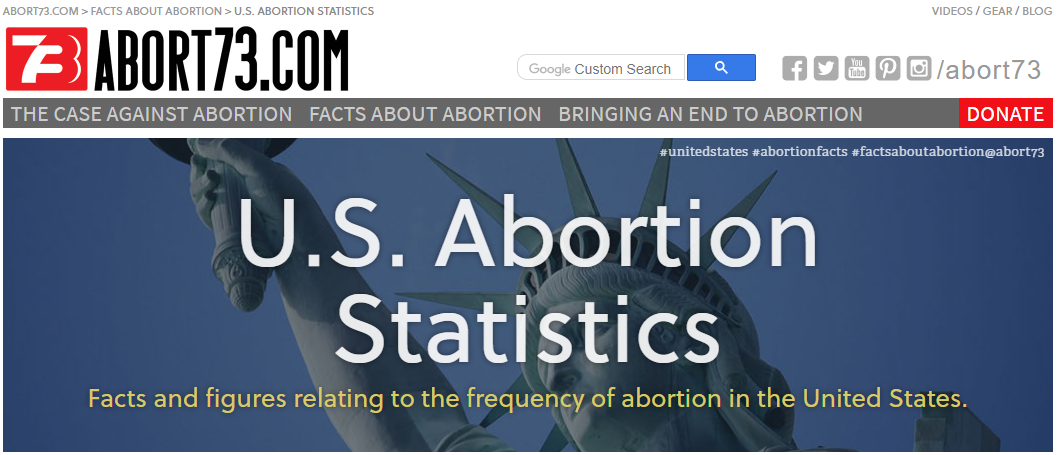 در ادامه بخشی از آمار و ارقام گزارش سایت abort73.com درمورد وضعیت اسفناک سقط جنین در امریکا خواهد آمد:
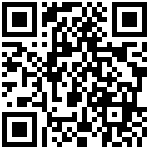 https://plink.ir/cVmnX
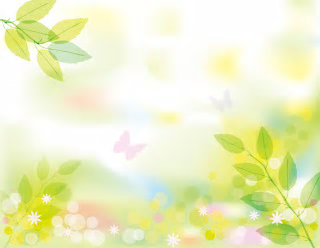 امریکا دهمین کشوراز نظر نرخ سقط جنین
تنها 9 کشور جهان دارای نرخ سقط جنین بیشتری نسبت به ایالات متحده هستند.
این کشورها عبارتند از:  بلغارستان، کوبا، استونی، گرجستان، قزاقستان، رومانی، روسیه، سوئد و اوکراین.

براساس آخرین اطلاعات ،حدود 879،000 سقط جنین در ایالات متحده در سال 2017 صورت گرفته است.
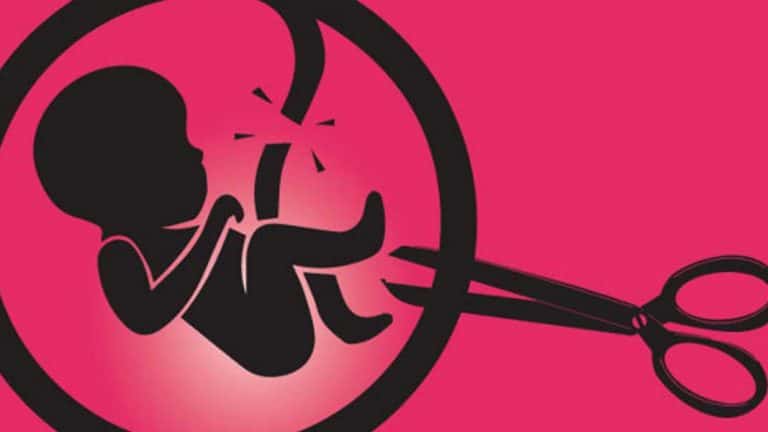 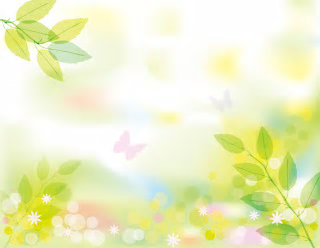 در سال 2015، زنان مجرد  86٪ از تمام سقط جنین ها را  به خود اختصاص داده اند.
در میان زنان متاهل، 4 درصد حاملگی ها به سقط جنین ختم می شود، اما در میان زنان مجرد ، 27 درصد از حاملگی ها به سقط جنین ختم می شود.
زنان در 20 سالگی اکثریت سقط جنین را در سال 2015 به خود اختصاص داده و دارای بالاترین میزان سقط جنین بوده اند.
بیش از 10 درصد سقط جنین ها مربوط به زنان نوجوان و جوان زیر 20 سال می باشد
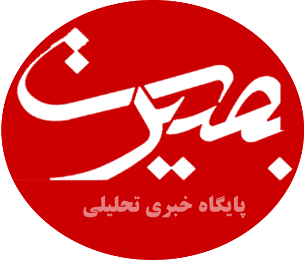 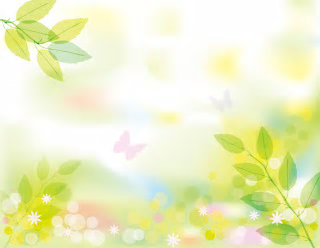 در سال 2014 حدود 19 درصد از حاملگی های ایالات متحده (به استثنای سقط جنین های خودبخودی) به سقط جنین ختم شده است.
در سال 2015، تقریبا 35٪ از حاملگی ها در شهر نیویورک (به استثنای سقط خودبخودی) به سقط جنین ختم شده است.
در میان زنان سفید پوست، 10٪ از حاملگی ها و  در میان زنان سیاه پوست، 28 درصد از حاملگی ها به سقط جنین ختم می شود. 
در سال 2015، زنانی که در گذشته سقط جنین نکرده اند، 56 درصد از سقط جنین را تشکیل داده اند.
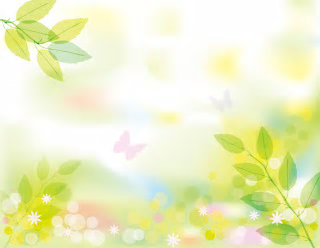 تولید محتوای مستهجن
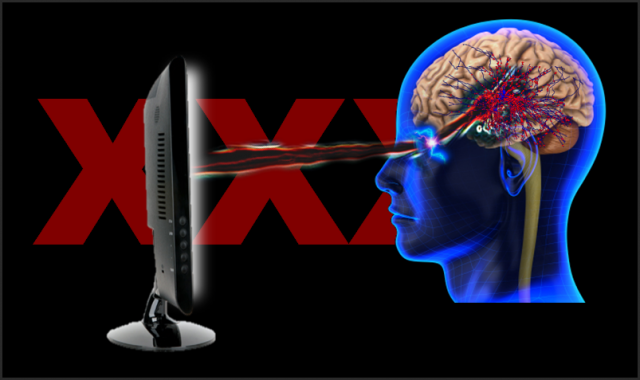 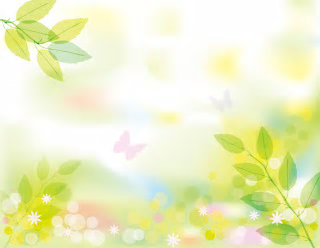 امریکا رتبه اول تولید محتوای مستهجن60 درصد سایت های تولید محتوای مستهجن توسط امریکا پشتیبانی می شودمنبع:استاتیستا جمع آوری داده ها از 2011 تا 2013
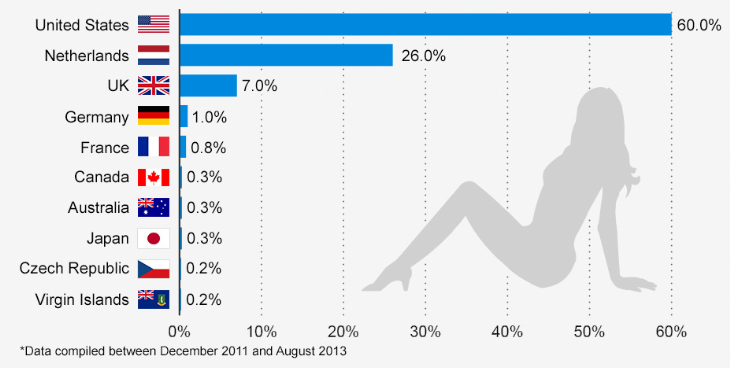 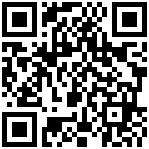 https://plink.ir/mVTxN
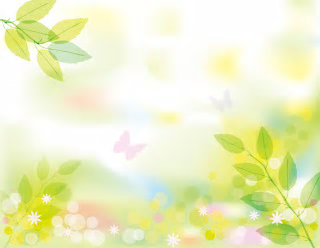 بعد از امریکا، کشورهای دانمارک و انگلیس بیشترین تولیدکننده محتوای مستهجن در جهان هستند.
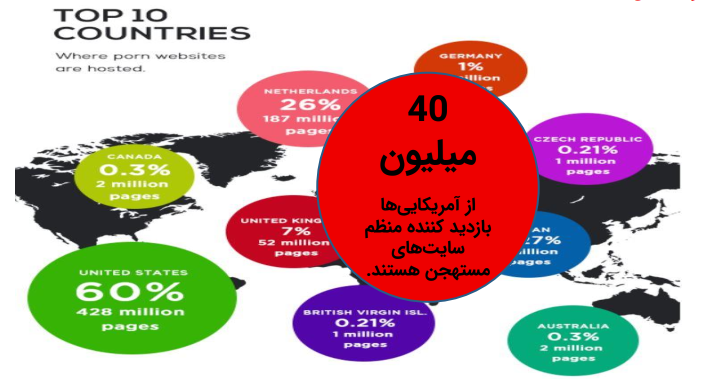 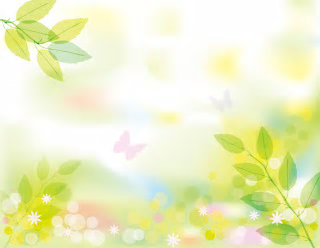 تبعات رواج پورنوگرافی در امریکا
بیش از 40 میلیون آمریکایی به طور منظم سایت های پورنو را بازدید می کنند. بازدید متوسط آن ها ​​6 دقیقه و 29 ثانیه طول می کشد
47٪ از خانواده ها در ایالات متحده امریکا گزارش دادند که یک مشکل و مسئله اساسی در خانه آنها پورنوگرافی است.
در 56 درصد از طلاق ها در آمریکا یکی از طرفین دچار "علاقه وسواسی" به وب سایت های پورنو بوده است.
براساس گزارش www.trunews.com
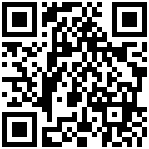 https://plink.ir/WRNjA
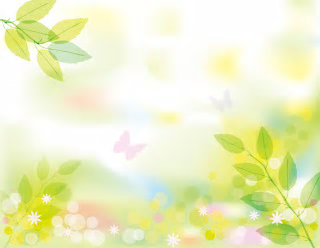 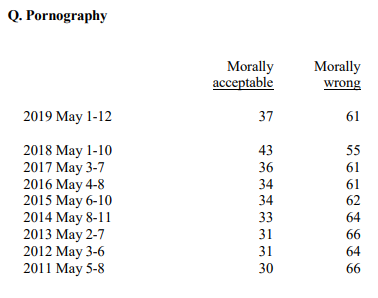 طبق گزارش گالوپ پورنوگرافی برای اکثر امریکایی ها از  نظر اخلاقی غیرقابل قبول می باشد. این در حالیست که یکی از اسیب های جدی خانواده ها در امریکا مسئله پورنوگرافی است
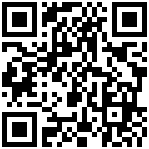 https://plink.ir/YacHz
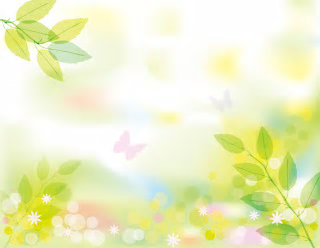 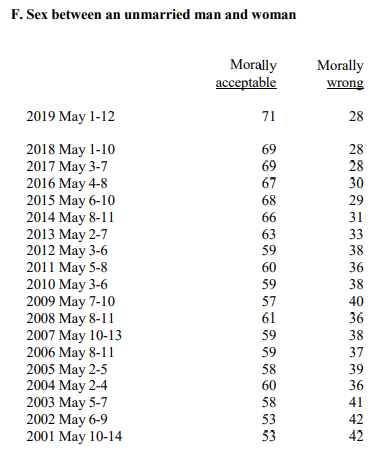 طبق گزارش گالوپ در 20 سال اخیر رابطه جنسی بین زن و مرد مجرد در امریکا رفته رفته به یک امر قابل پذیرش از نظر اخلاقی تبدیل شده است
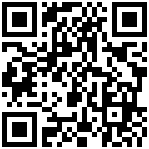 https://plink.ir/YacHz
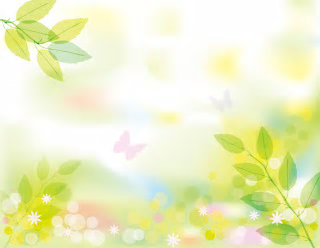 امریکا بدترین کشور دنیا از نظر ترافیک
طبق گزارش http://www.worldation.com 2019

کشورهای امریکا ، تایلند، چین ،مکزیک و رومانی به ترتیب دارای بدترین وضعیت ترافیک در دنیا هستند که همواره معضلات زیادی ایجاد می کند و باعث عصبانیت و مشکلات روانی مردم می شود.
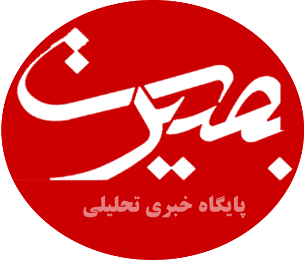 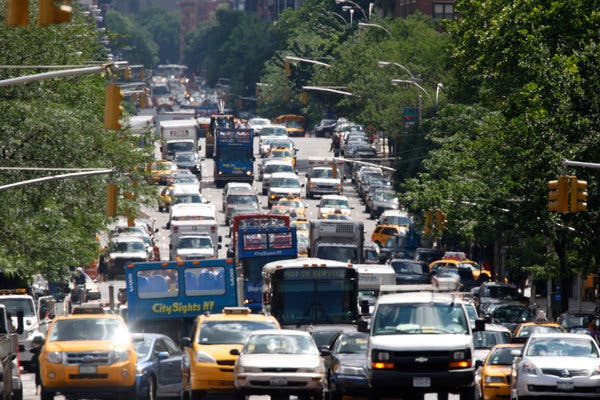 https://plink.ir/0nVne
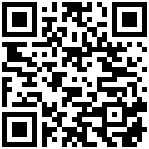